ACGME Complaints & Sponsoring Institution Self-Study
Heather Peters, M.Ed, Ph.D -- GME Consultant
Presented by Partners in Medical Education, Inc. 2020
Partners Consulting Team
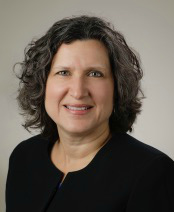 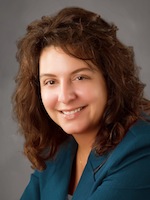 Heather Peters, M.Ed, Ph.D
GME Consultant
Christine Redovan, MBA
GME Consultant
GME Director & DIO

 Seasoned speaker at ACGME & sub-specialty national meetings

 Institutional and Program accreditation experience

 3 decades in education; Masters of Education in curriculum & evaluations, PhD concentration in secondary education & adult learning theories
15+ years GME Operations, Accreditation and Management success
 Focused on continual readiness and offering timely and useful GME resources
Presented by Partners in Medical Education, Inc. 2020
2
COVID-19: What does this mean for GME??
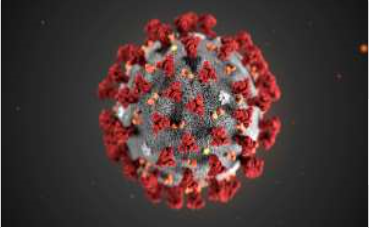 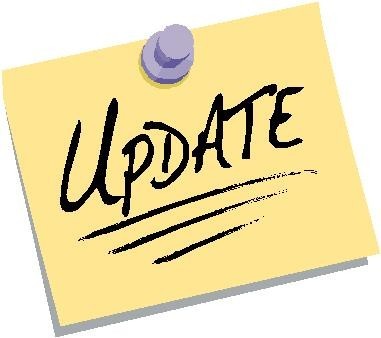 Prolonged absenteeism among non-healthcare providers will cripple GME programs – are you ready?

How can you communicate with your trainees and program personnel in case of an emergency related to COVID-19?

Are your trainees prepared to deal with COVID-19 questions from their patients? Are your faculty?
Presented by Partners in Medical Education, Inc. 2020
3
As of Sunday, March 8th…
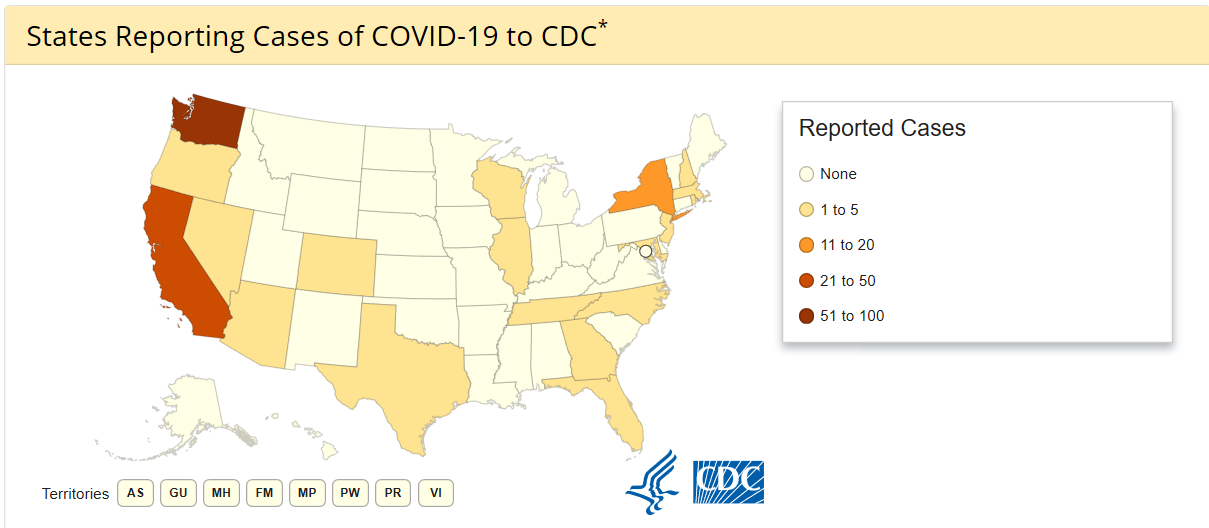 Presented by Partners in Medical Education, Inc. 2020
4
ACGME UPDATE
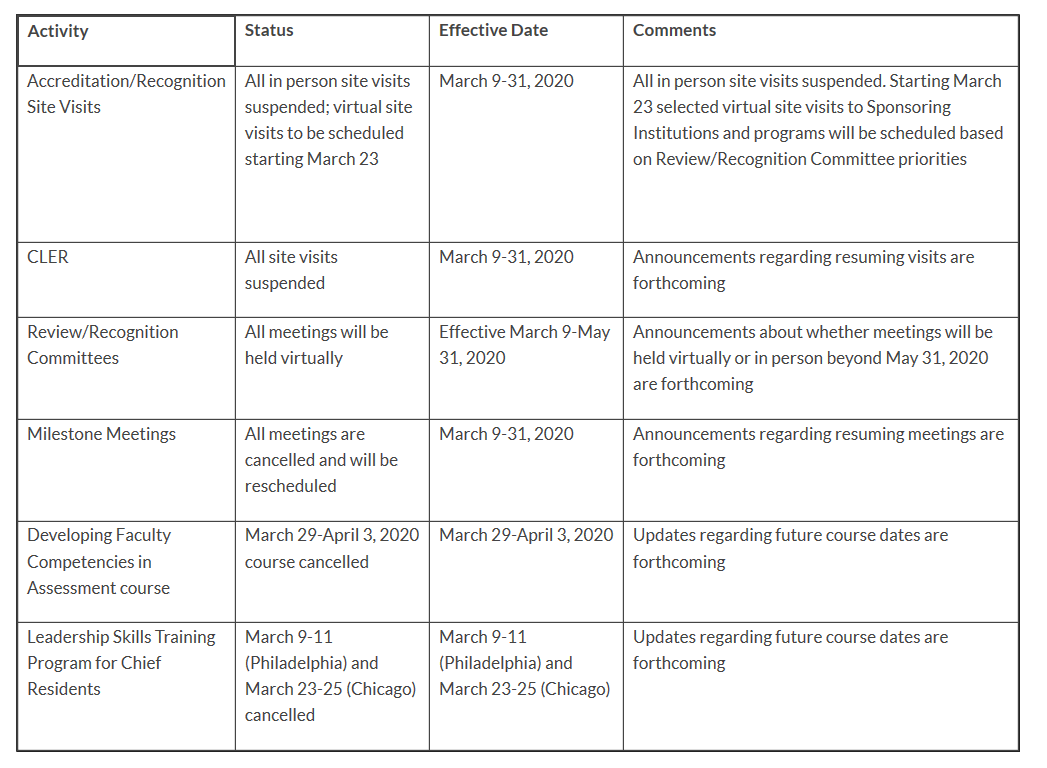 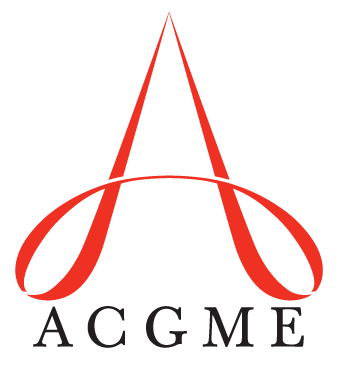 Presented by Partners in Medical Education, Inc. 2020
5
ACGME Advises
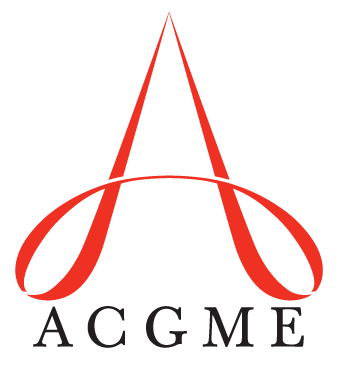 Keep abreast of these two websites:
CDC (https://www.cdc.gov/coronavirus/2019-ncov/index.html)
NEJM (https://www.nejm.org/coronavirus?query=main_nav_lg)

Review your GME Disaster Policy & Phone Trees for Emergencies
Provide simulation for responding to COVID-19 emergencies
Education
Presented by Partners in Medical Education, Inc. 2020
6
One Day an Email Arrives…
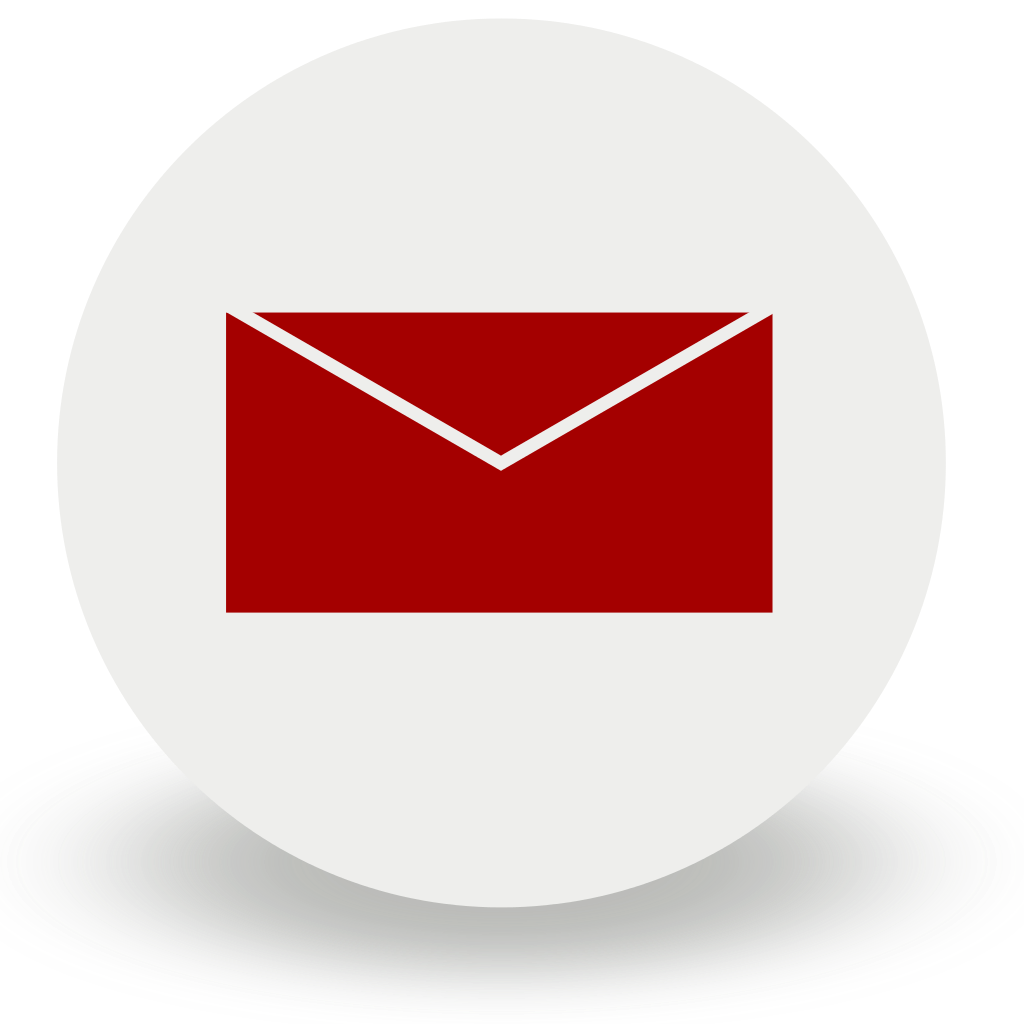 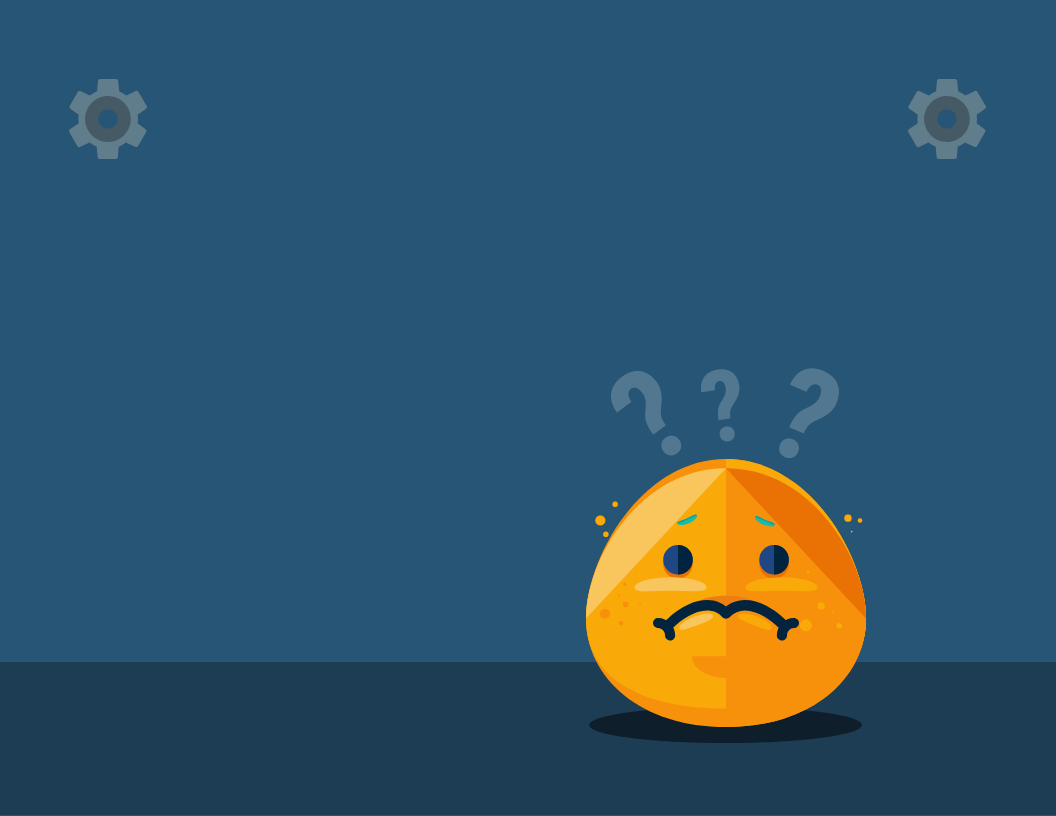 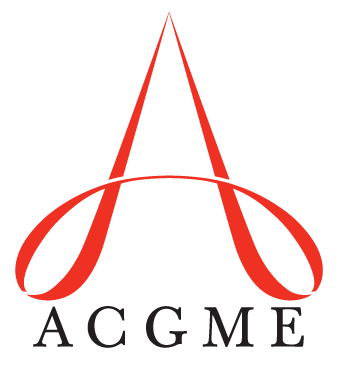 A complaint has been filed…
Presented by Partners in Medical Education, Inc. 2020
7
Where is this Information Located?
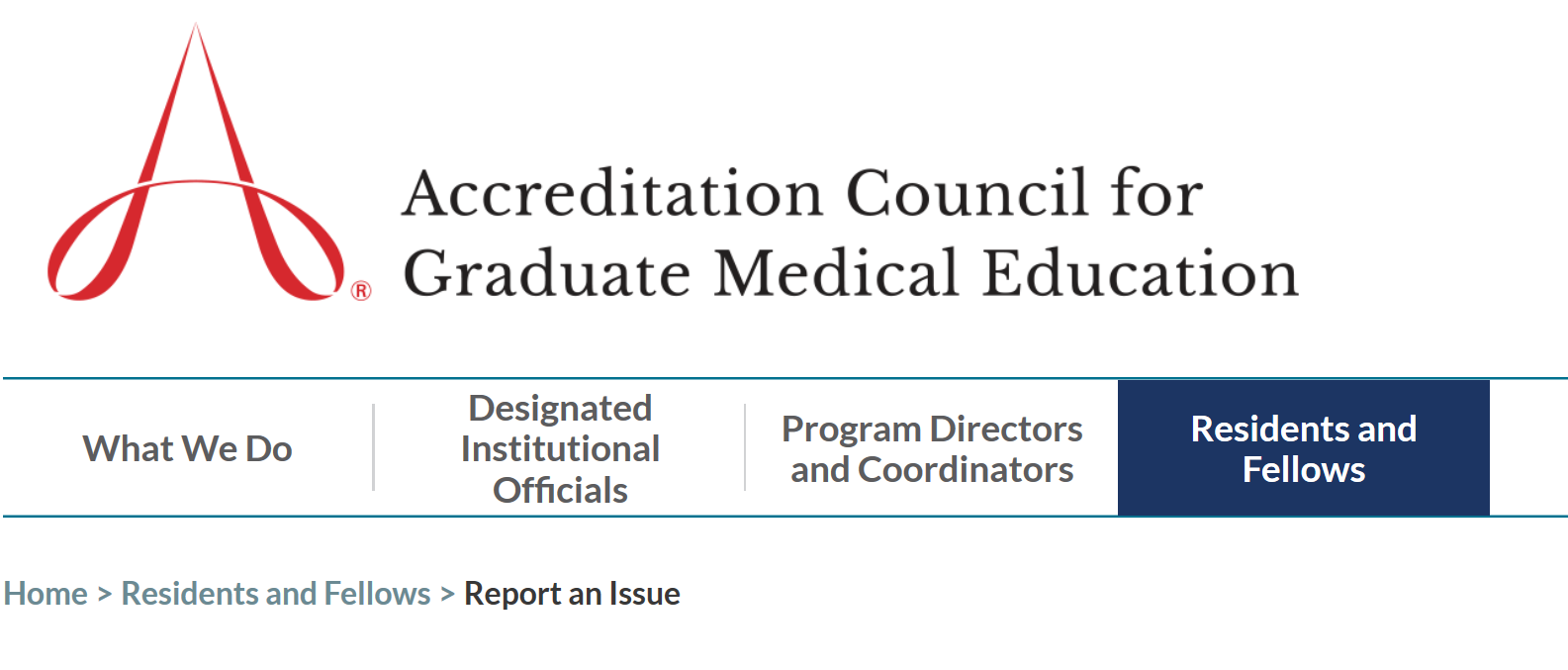 Presented by Partners in Medical Education, Inc. 2020
8
Types of Complaints
Informal
Formal
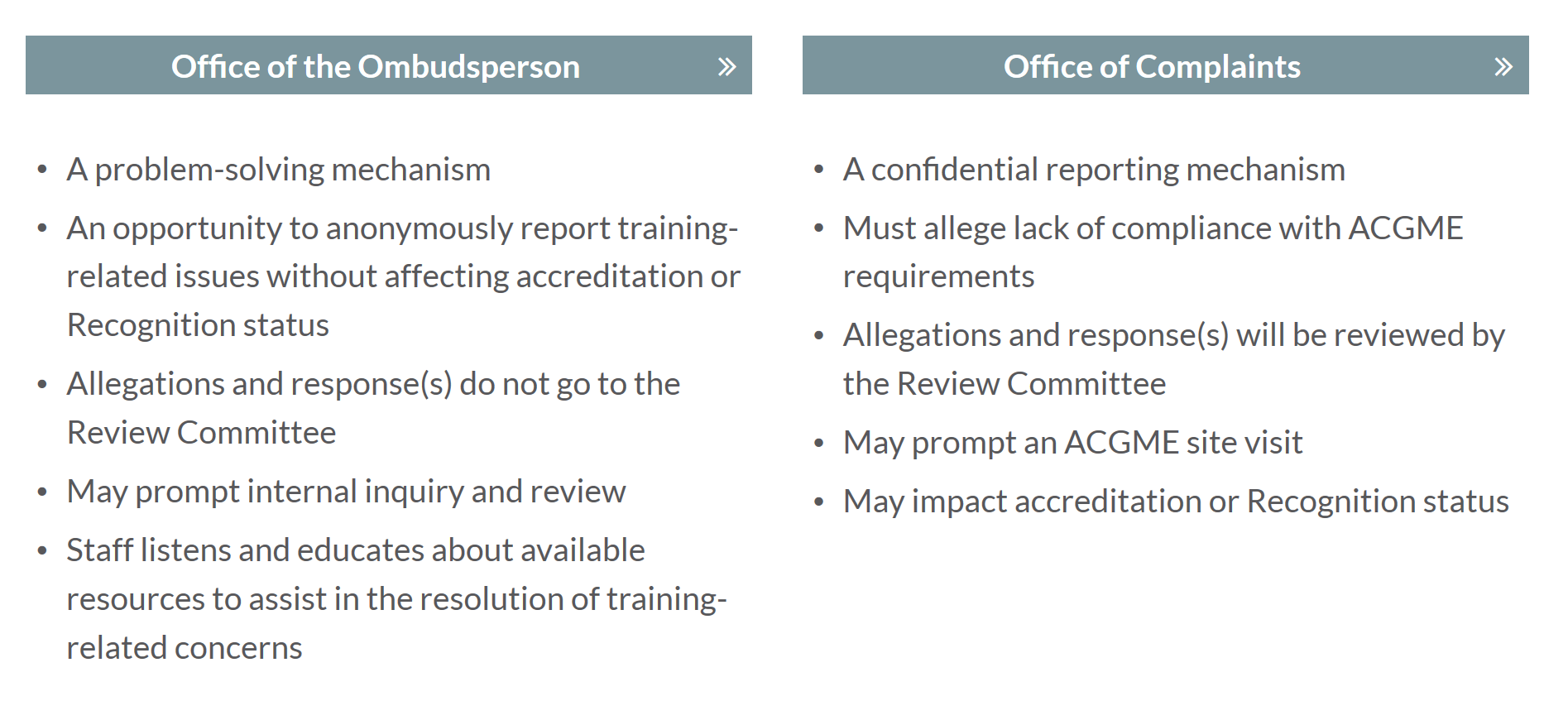 Presented by Partners in Medical Education, Inc. 2020
9
What happens next?
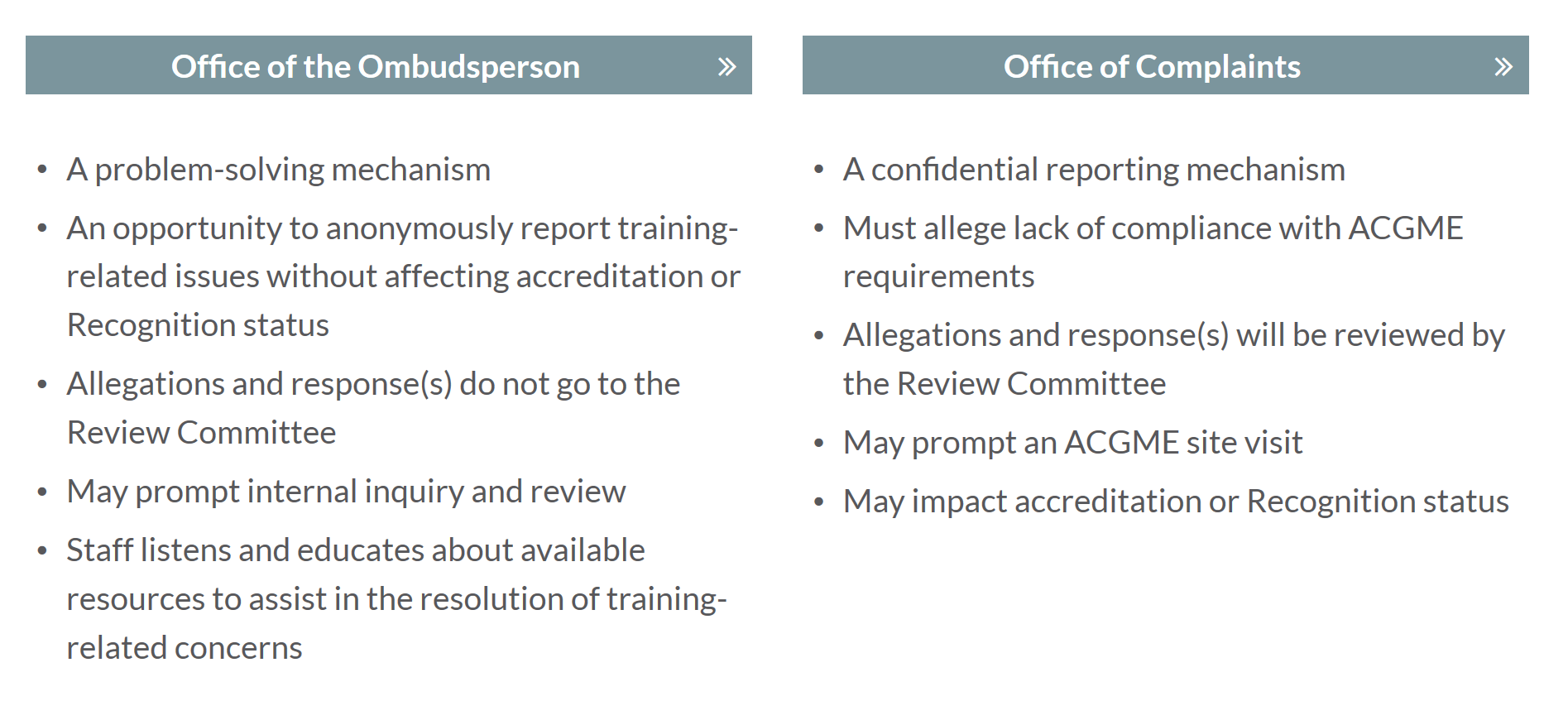 Letter will discuss the issues and ask for an internal investigation with a follow-up report.
Varies:
Site Visit
Request for more information
Other
Presented by Partners in Medical Education, Inc. 2020
10
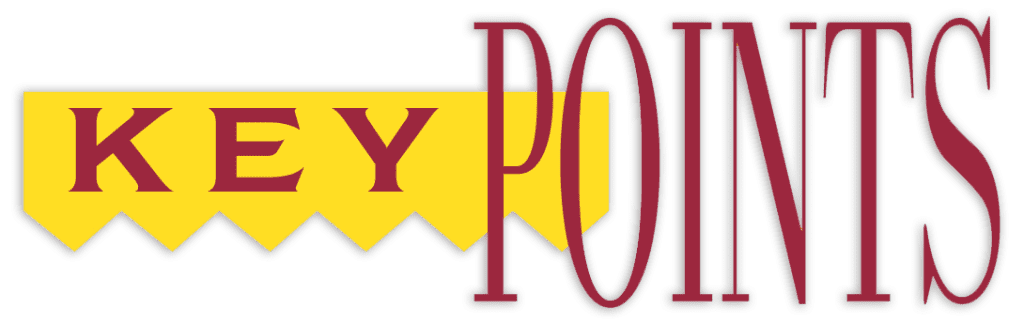 Don’t panic! Prepare!
Read ACGME website pages
Follow the directions on the email letter
Conduct a special review if the complaint warrants it
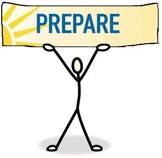 Presented by Partners in Medical Education, Inc. 2020
11
Artificial Intelligence
Christine Redovan, MBA, MLIS -- GME Consultant
Presented by Partners in Medical Education, Inc. 2020
12
Artificial Intelligence
Inspired by closing plenary session, ACGME 2020 Annual Educational Conference.  February 29, 2020.

Towards High Performance Medicine with Deep Empathy

Presenter: Eric Topol, MD,  Founder & Director, Scripps Research Translational Institute
Presented by Partners in Medical Education, Inc. 2020
13
What is Artificial Intelligence (AI)?
“It is the science and engineering of making intelligent machines, especially intelligent computer programs.” (John McCarthy)

“…these software ‘make decisions which normally require [a] human level of expertise’ and help people anticipate problems or deal with issues as they come up.” (Subhenda, S. & Vijay, J.F., 2013)
Presented by Partners in Medical Education, Inc. 2020
14
Three Qualities of AI
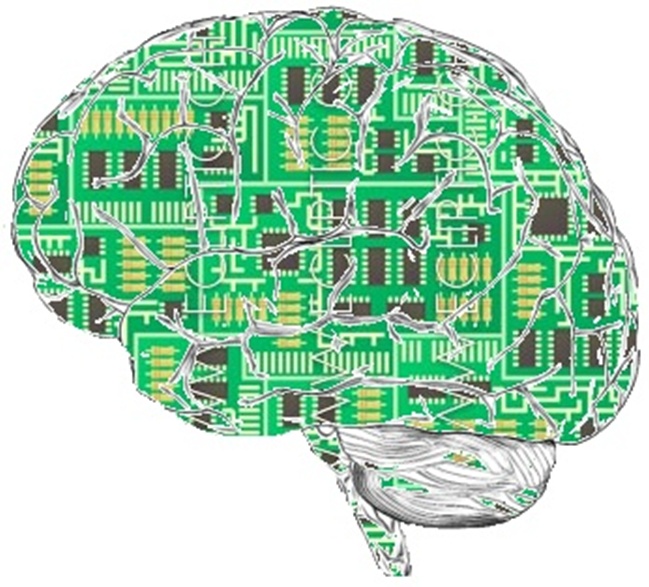 Intentionality 
Intelligence 
Adaptability  



(West. D. & Allen, J. (2018, April 24). How artificial intelligence is transforming the world. Center for Technology Innovation; The Brookings Institution.  Retrieved from brookings.edu)
Presented by Partners in Medical Education, Inc. 2020
15
AI and Medicine
AI to assist physicians; not replace them
Give more personal time with patients
Provide the compassion that hardware cannot

Detect Disease
Scans of everything
Fast, accurate and detailed

Costly in the beginning
Decreases over time
Personal/in-home use
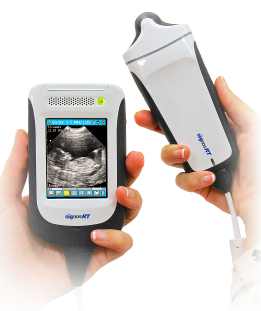 Presented by Partners in Medical Education, Inc. 2020
16
AI in Medicine Examples
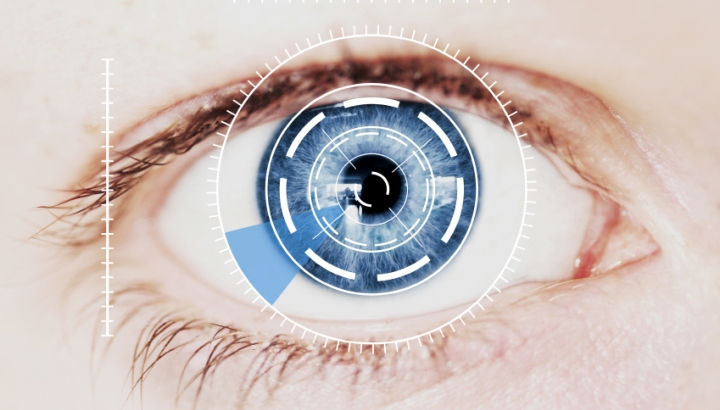 AI-assisted robotic surgery
Automated administrative tasks
Image analysis 
Retinal scans
Facial scans
Fitness trackers
Personal scanners
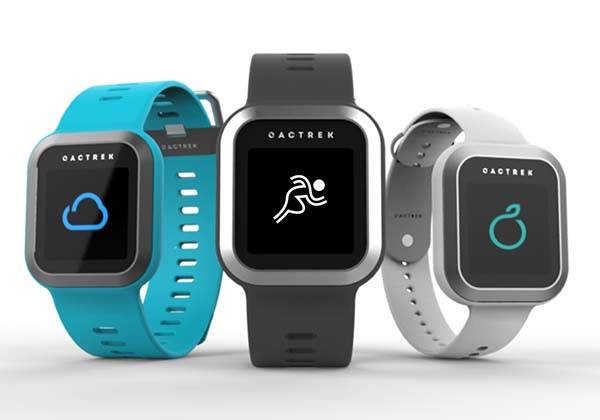 Presented by Partners in Medical Education, Inc. 2020
17
Thoughts for GME
Effect on medical knowledge
Who is going to teach?
How to incorporate?
Social detriments of health
Medical education continuum
Regulation 
Data management
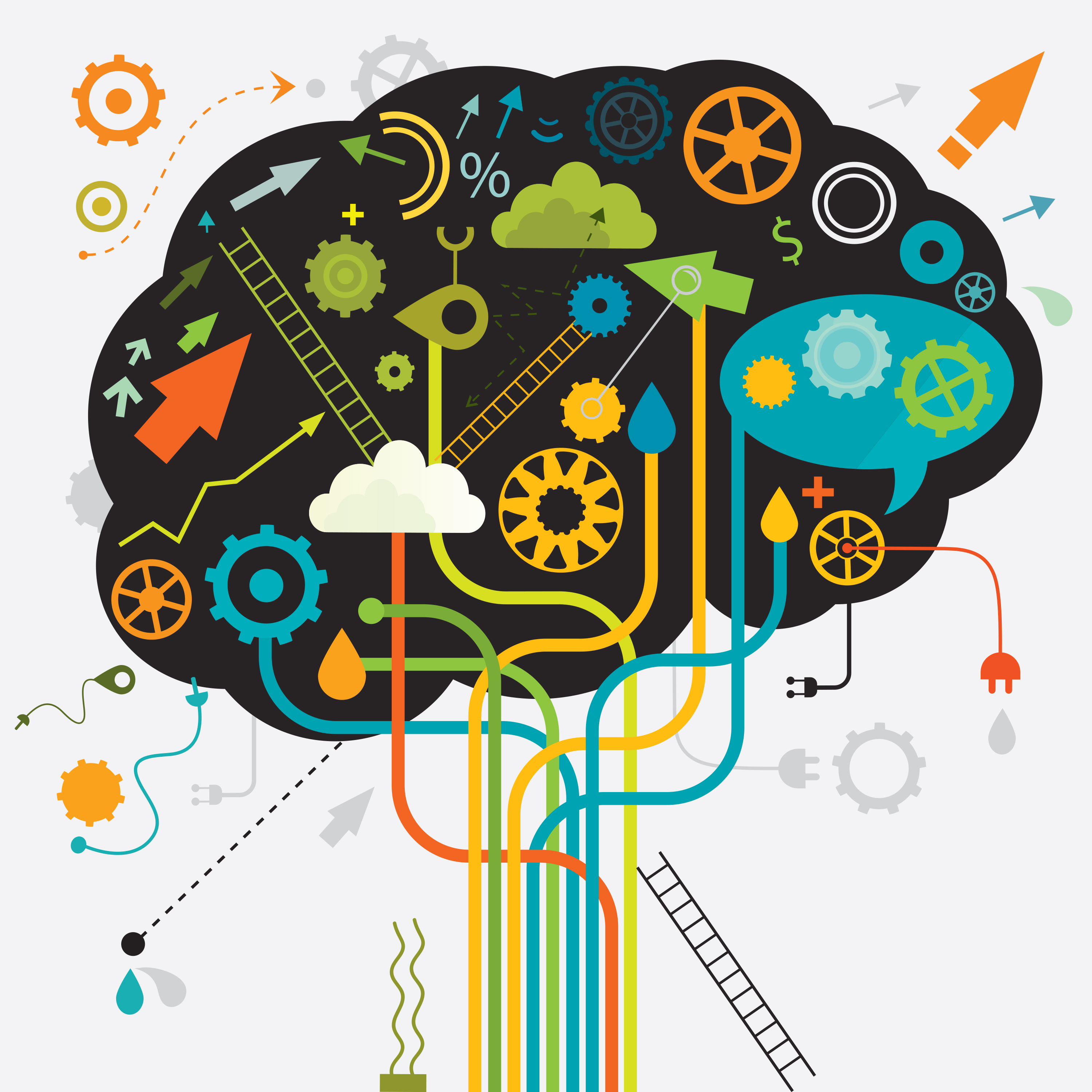 Presented by Partners in Medical Education, Inc. 2020
18
To ponder…
Dr. Topol posed a question to the audience:
Why use a stethoscope (200-year-old technology) when you can use your smart phone to scan, share and interpret the data…with the patient…in real time?
Presented by Partners in Medical Education, Inc. 2020
19
References
McCarthy, J. (n.d.) What is AI? Retrieved from  http://jmc.stanford.edu/artificial-intelligence/what-is-ai/index.html
Fjeld, J., Achten, N., Hilligoss, H., Nagy, A., & Srikumar, M.  (2020, January 15). Principled artificial intelligence: Mapping consensus in ethical and rights-based approaches to principles for AI. Berkman Klein Center Research Publication No. 2020-1. Retrieved from http://dx.doi.org/10.2139/ssrn.3518482
Presented by Partners in Medical Education, Inc. 2020
20
References
Kornfield, M. (2020, February 24). The health 202: Artificial intelligence use is growing in the U.S. health-care system.  The Washington Post.  Retrieved from washingtonpost.com
Presented by Partners in Medical Education, Inc. 2020
21
Sponsoring Institution Self-Study
Heather Peters, M.Ed, Ph.D -- GME Consultant
Presented by Partners in Medical Education, Inc. 2020
22
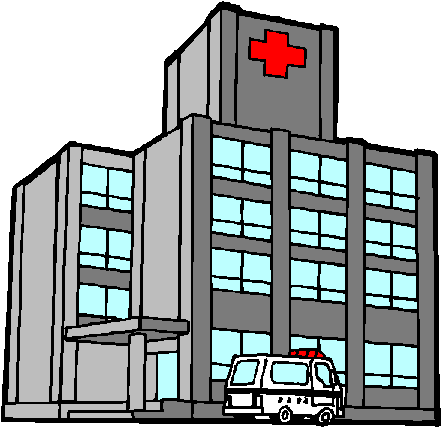 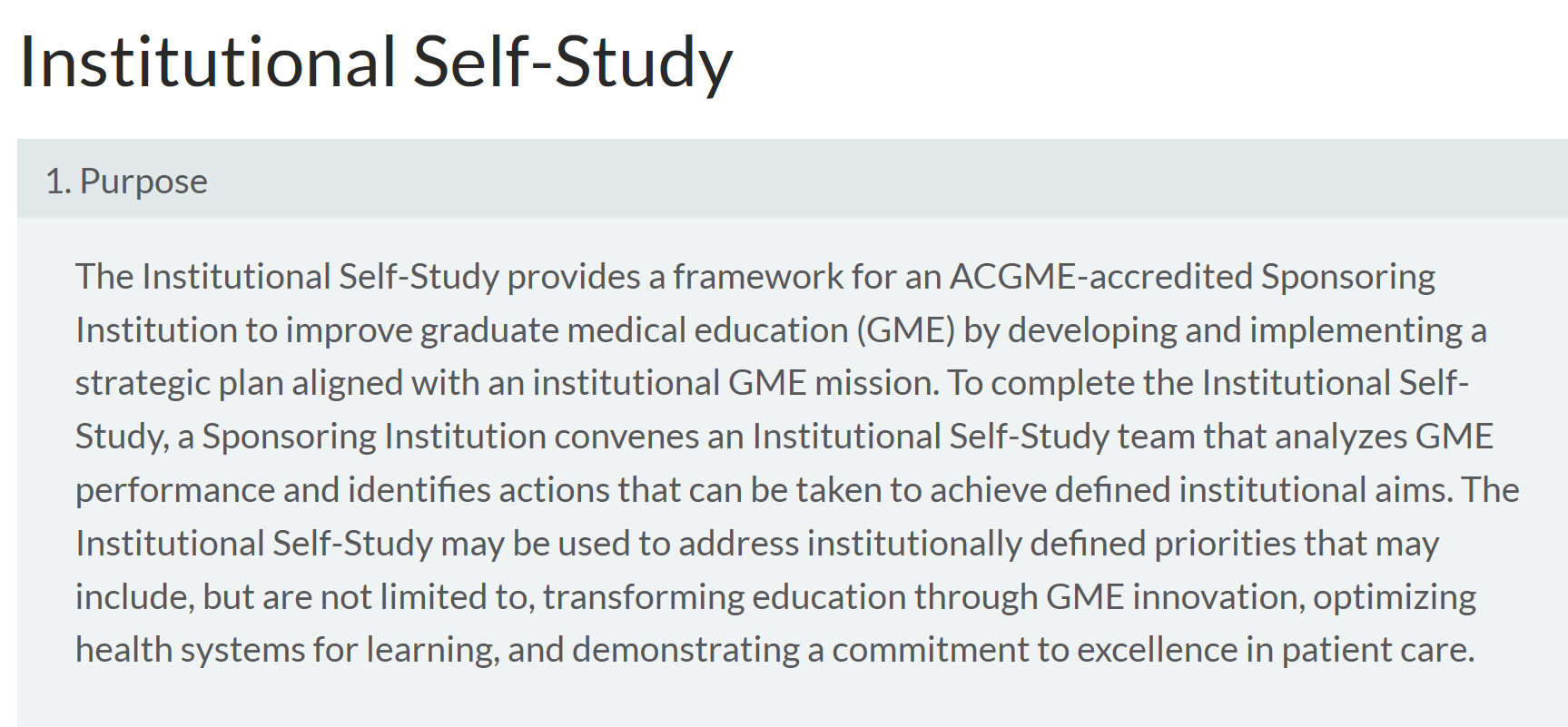 Presented by Partners in Medical Education, Inc. 2020
23
Self-Study Committee
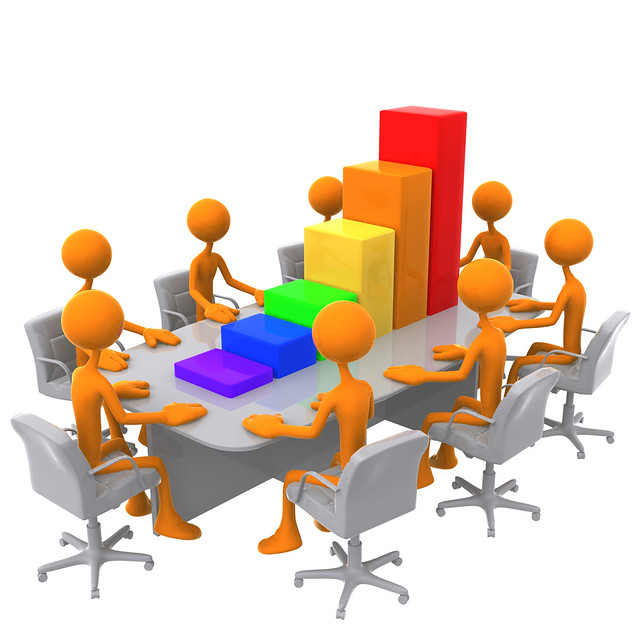 Required:
(1) the DIO; 
(2) one or more peer-selected residents/fellows; and 
(3) a representative of the Sponsoring Institution’s senior administration.
Other Members:
GMEC members
Program directors
Program coordinators
Central GME
Other team members may be added to ensure that the Institutional Self-Study represents the perspectives of multiple institutional GME stakeholders.
Presented by Partners in Medical Education, Inc. 2020
24
Steps in the Process
Self-study – Phase 1
Analysis of Institutional Performance
AIR for past 3-5 years
CLER Reports
Program self-studies
SWOT (optional)
Institutional Aims
Self-study Summary 
Summary of Achievements
Self-study – Phase 2
10-year Accreditation Site Visit
Summary of achievements
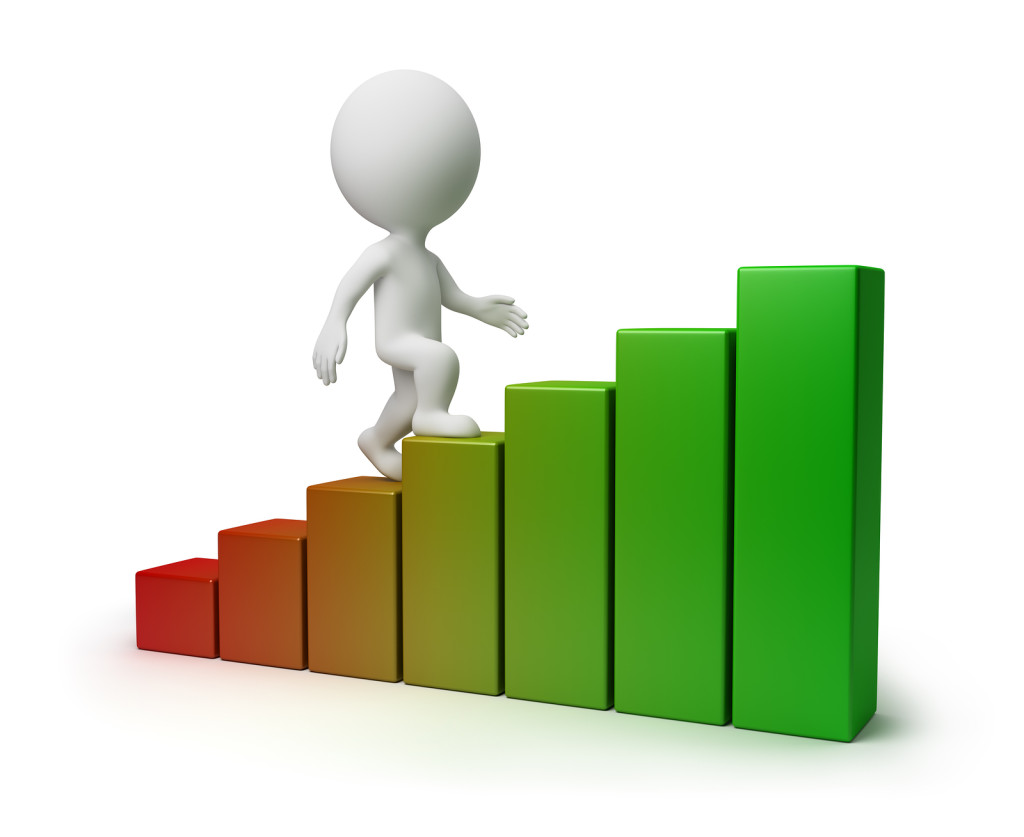 Presented by Partners in Medical Education, Inc. 2020
25
Time Frame for SI Self-Study
10-year Accreditation Site Visit – 24 months
Self-study summary form due – 6 months
Self-study Starts
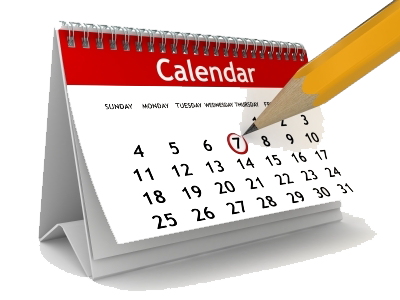 Presented by Partners in Medical Education, Inc. 2020
26
Hand-outs for SI Self-Study
https://www.acgme.org/Designated-Institutional-Officials/Institutional-Review-Committee/Institutional-Self-Study 
SI Self-study Summary Form
SI Self-Study Overview
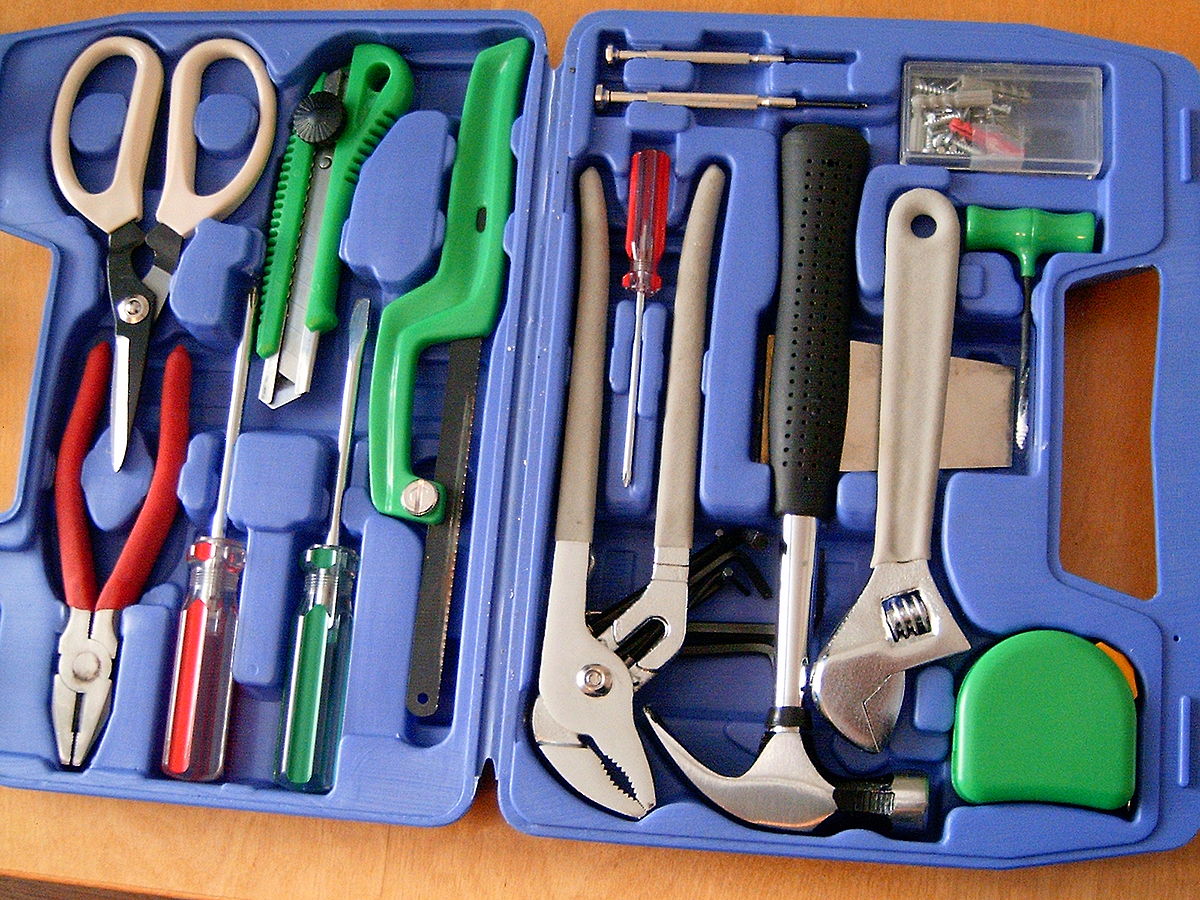 Presented by Partners in Medical Education, Inc. 2020
27
Diversity
Christine Redovan, MBA, MLIS -- GME Consultant
Presented by Partners in Medical Education, Inc. 2020
28
Research in Diversity
Inspired by plenary session, ACGME 2020 Annual Educational Conference.  February 28, 2020.

Does Diversity Matter for Health?

Presenter: Owen Garrick, MD,  Bridge Clinical Research
Presented by Partners in Medical Education, Inc. 2020
29
Main Question
Do African American men increase preventive care when randomly assigned to a black, male doctor?
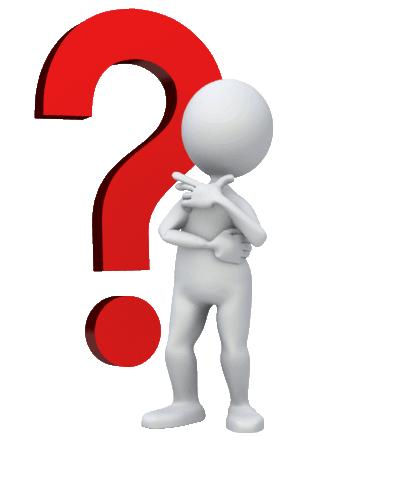 Presented by Partners in Medical Education, Inc. 2020
30
Background
Black men in the U.S. have highest burden of disease and death.  The gap is driven by preventable measures.
Black men related better to other black men in the labor force and in education.
Mixed results in health care.

Recruited patients from the local                 barbershop and flea markets.  
Trusted space in the community
Provided incentives
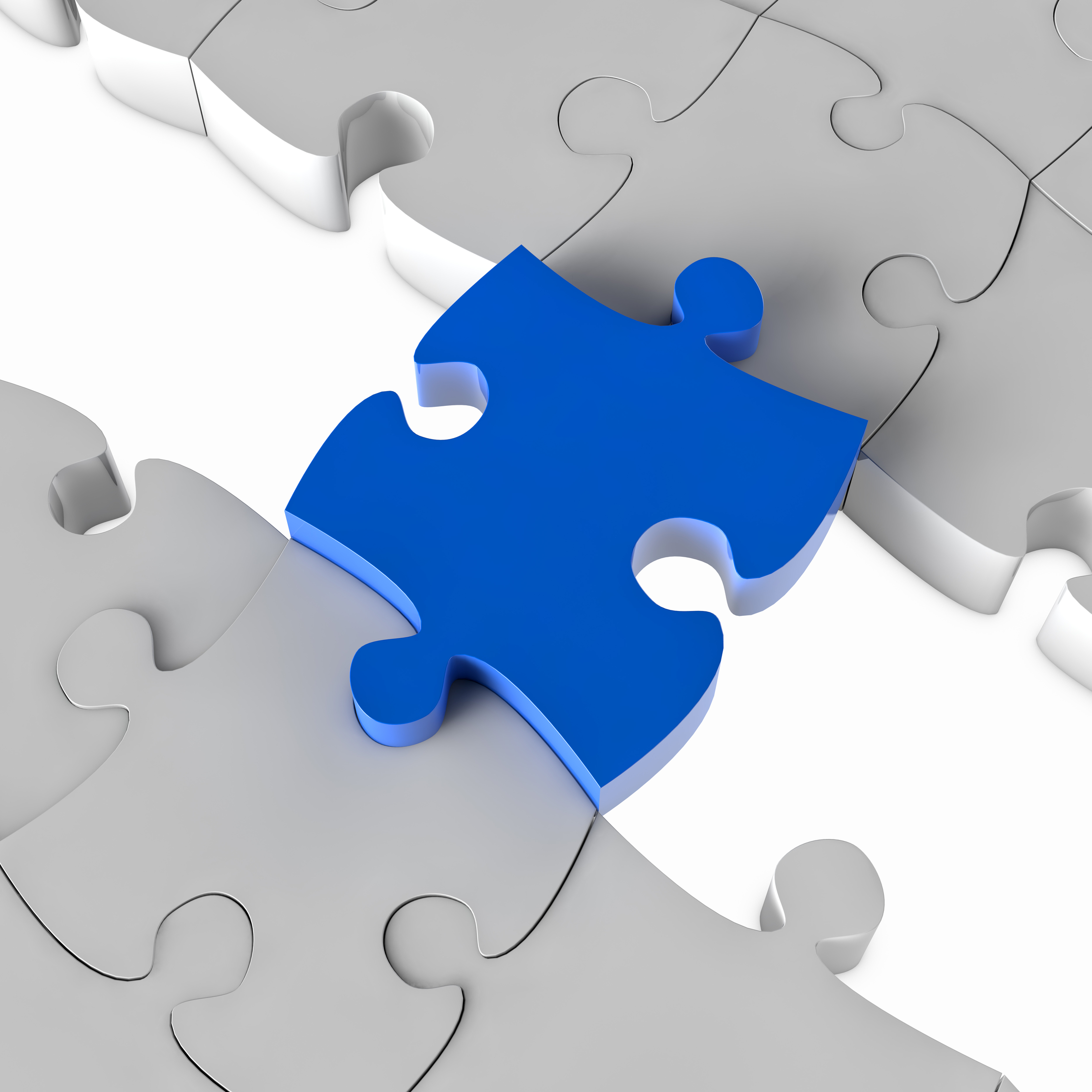 Presented by Partners in Medical Education, Inc. 2020
31
Measures
- Randomly assigned a non-black or a black doctor.

- Doctors to convince their patients to obtain preventive care:  BMI, BP, DIA, CHO, FLU

- Incentivized the flu vaccine.
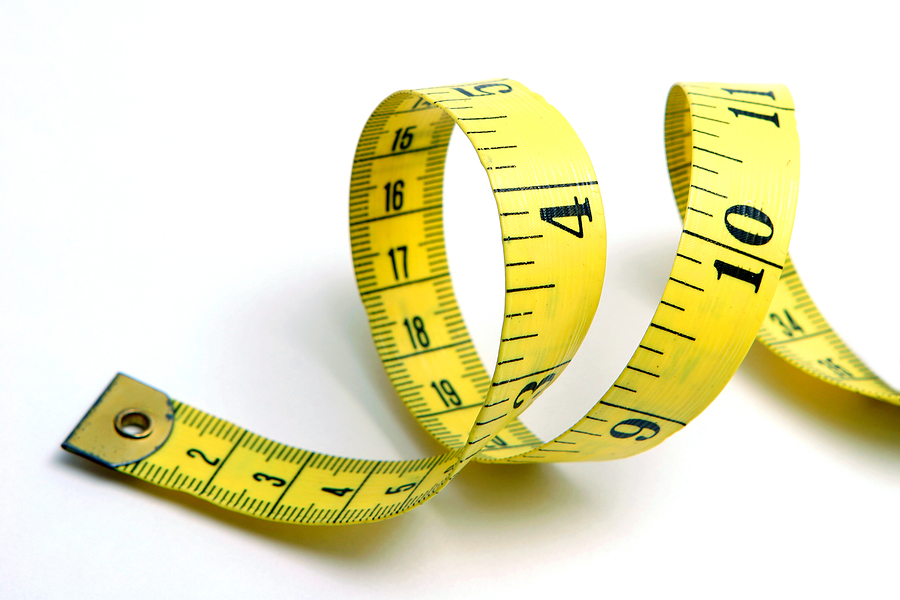 Presented by Partners in Medical Education, Inc. 2020
32
Mechanisms
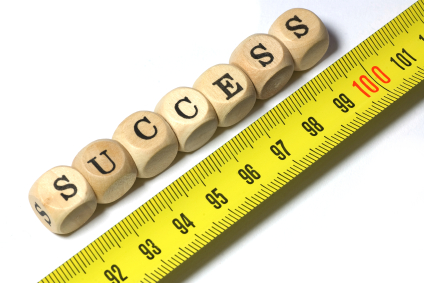 Communication (di-directional) – saw a difference
Quality (training, experience, ratings) – no difference
Effort (time spent w/patient) – no difference
Discrimination (selection difference) – no difference
Presented by Partners in Medical Education, Inc. 2020
33
What the study showed
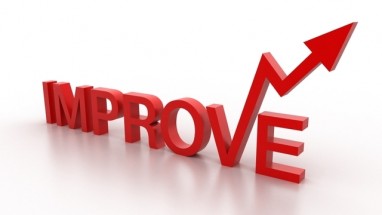 Communication was key.
Black doctors tended to speak about non-health issues or personal issues
Black doctors took more notes
If patient was skeptical; black doctors tended to mitigate that skepticism or mistrust
Overall, black doctors were able to increase their patients agreeing to the tests
Value of diversity in health care is strengthened
Presented by Partners in Medical Education, Inc. 2020
34
Why this matters to GME
Recruitment


We know we need to match our residents to our community.  This study is showing that doctors who are like, familiar with and engaged in the community have a positive effect on their patients
Presented by Partners in Medical Education, Inc. 2020
35
Get Involved
Early interactions with learners – grade school, middle school, high school, college
Become familiar with medical school admission standards
How can we remove some of the barriers?
Advocate for trust and communication
Do your own research; use the data to demonstrate better patient outcomes
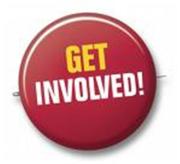 Presented by Partners in Medical Education, Inc. 2020
36
Upcoming Live Webinars
     Lessons Learned: Accepting Displaced Orphan ResidentsThursday, March 24, 2020  12:00pm – 1:00pm EST
 Is your Coordinator Well Enough: Coordinators as Role Models of WellnessThursday, April 9, 2020  12:00pm – 1:00pm ESTResearch Proposal Development: Tips for SuccessThursday, April 23, 2020  12:00pm – 1:00pm EST
On-Demand Webinars
Feedback – From the Top Down

Evolving Resident Well-Being

We All Need Scholar Activity, Including Coordinators

Preparing for the 10 Year Site Visit

Meet the Experts – Fall Freebie

Jump Start Your GMEC

Creating a Diverse Workforce

APE Reconstructed

Digging for Data 101
PEC: Best Practices
NEW Faculty Development Series
15 Minutes to Effective Feedback
Toolbox for Teaching Millennials

Taking Supervision to the Next Level
Contact us today to learn how our Educational
Passports can save you time & money! 
724-864-7320
www.PartnersInMedEd.com
Presented by Partners in Medical Education, Inc. 2020
37
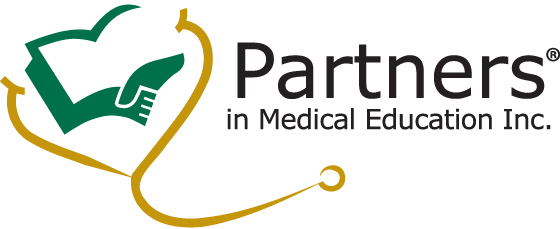 Partners in Medical Education, Inc. provides comprehensive consulting services to the GME community.
Partners in Medical Education
724-864-7320  |  info@PartnersInMedEd.com
Heather Peters, M.Ed, Ph.D
          Heather@PartnersInMedEd.com
Christine Redovan, MBA, MLIS
          Christine@PartnersInMedEd.com
www.PartnersInMedEd.com
Presented by Partners in Medical Education, Inc. 2020
38